Test N°14
Attention : vous avez droit entre 
15 et 25 secondes par calcul
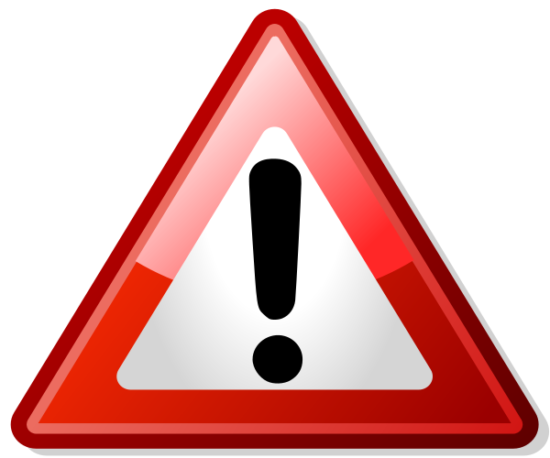 Calcul n°1
 4  6 × ( 8) + 3
Calcul n°2
( 46)  ( 0,5)  ( 25)  4
Calcul n°3
25  5  [3 + 72 ÷ ( 8)]
Calcul n°4
Sur une carte, 2 cm représente en réalité 600 m.
Quelle est l’échelle de cette carte?
Calcul n°5
Calculer 25 % de 72
Calcul n°6
Compléter ce tableau de proportionnalité
Calcul n°7
Compléter tableau de proportionnalité ?
Calcul n°8
-8²
Calcul n°9
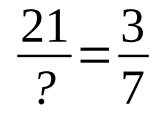 Calcul n°10
Les fractions suivantes sont-elles égales?

                                   et
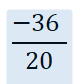 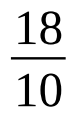 LE TEST EST TERMINE